Chapitre 11 : Théorème de Pythagore
4ème
Mme FELT
1
I – Le triangle rectangle
Dans un triangle rectangle, le côté opposé à l’angle droit s’appelle l’hypoténuse.
Remarque :
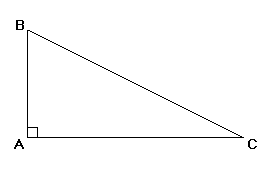 L’hypoténuse est le plus grand des trois côtés.
2
Démonstration
https://www.youtube.com/watch?v=3SlqdCRoTas
https://www.geogebra.org/m/dYqK8Zrv#material/kS87u466
3
II – Connaître la notion de racine carrée
Définition :
Exemple :
4
III – Calculer la longueur d’un côté dans un triangle rectangle
Théorème de Pythagore :
Si un triangle est rectangle, alors le carré de la longueur de son hypoténuse est égal à la somme des carrés des longueurs des deux autres côtés.
C
Théorème
5
A
B
Exemple 1 :
FIL est un triangle rectangle en L,
F
D’après le théorème de Pythagore, on a :
?
4 cm
Donc :
I
L
3 cm
6
Exemple 2 :
BOA est un triangle rectangle en A,
B
D’après le théorème de Pythagore, on a :
11 cm
9 cm
Donc :
O
A
7
?
IV – Montrer qu’un triangle est rectangle
Si un
triangle est rectangle
le carré de la longueur de son hypoténuse est égal à la somme des carrés des longueurs des deux autre côtés.
Alors
Réciproque :
Si
Alors
8
T
Exemple 1 :
13 cm
12 cm
M
O
5 cm
Donc d’après la réciproque du théorème de Pythagore, le triangle TOM est rectangle en O.
9
J
Exemple :
10 cm
7 cm
U
E
5 cm
Donc d’après la contraposée du théorème de Pythagore, le triangle JEU n’est rectangle.
10